Support de Formation
 « Le repérage précoce et l’intervention brève
 Alcool-tabac-cannabis »
Module 6 :
Mener une intervention brève
Définitions, objectifs, intérêts et applications de l’IB
Exemples de trames d’intervention
a) Définitions, objectifs, intérêts et applications de l’IB
Définitions
« Le repérage précoce - intervention brève constitue une approche efficace pour permettre, en un temps limité, d'évoquer un déterminant de santé avec un patient afin d’encourager un changement de comportement favorable à sa santé ».

Respadd 

« C’est un entretien directif, permettant de donner des conseils (différent de l’Entretien Motivationnel, même s’il possède des valeurs partagées) efficace si elle s’adresse aux patients/ usagers non dépendants ou présentant un faible niveau de dépendance. »

L’ Intervention doit être
 suffisamment brève pour être systématique et répétée (moins de 10 mn)
 simple dans son déroulement

SRAE formation de formateur relais
Objectifs de l’Intervention Brève
Provoquer une réflexion sur ses consommations 

Voir, si le patient est prêt, un changement dans ses consommations de SPA

Réduction des risques et des dommages
[Speaker Notes: Faire court pour faire souvent]
Intérêts de l’Intervention Brève
POURQUOI délivrer une intervention brève ?

Sur 580 000 décès en 2015, 41 000 étaient attribuables à l’alcool: 30 000 chez les hommes et 11000 chez les femmes

Même incomplète l’IB reste efficace, une étude montre même que le repérage seul est une intervention efficace en soi.
Huas D, Pessione F, Bouix JC, et al. Efficacité à un an d’une intervention brève auprès des consommateurs d’alcool à problème. Rev Prat Med Gen 2002; 16 1343-8.

Il a été montré qu’une intervention brève diminue la consommation d’alcool pendant plusieurs années chez des  buveurs à risque non demandeurs  de soins 
Métanalyse : Ballesteros : Alcohol Clin Exp Res 2004 n°28

En 2017, 1 fumeur de cannabis sur 5 a tenté de diminuer sa consommation sans succès (21%)
OFDT les niveaux d’usage des drogues illicites en France en 2017
[Speaker Notes: Faire court pour faire souvent]
Intérêts de l’Intervention Brève
Plus de la moitié des fumeurs réguliers (58 %) hommes ou femmes déclarent avoir envie d'arrêter de fumer, dont 30% dans les 12 prochains mois
 https://www.tabac-info-service.fr

Un fumeur sur deux décède de son tabagisme: 73000 mort par anArrêter à 40 ans améliore l’espérance de vie de 7 ans ; arrêter à 50 ans de 4 ans


Le rapport de l’United Nations Office on Drugs and Crime(2) « International Standards on drug use prevention » promeut les interventions brèves et les entretiens motivationnels qui peuvent réduire de manière significative l’usage de drogues, de l’alcool et du tabac, à court et à long terme. Le niveau de preuve est élevé et montre que ces interventions réussissent à réduire l’usage de substance à court      terme (immédiatement à la suite des interventions, avec une différence moyenne standardisée 0,79), mais également 1 an plus tard.

HAS/ service des bonnes pratiques professionnelles/ novembre 2014 Mise à jour janvier 2021
[Speaker Notes: Faire court pour faire souvent]
Applications de l’Intervention Brève
Qui doit, peut, repérer ? 
Tous les soignants, le premier recours, les paramédicaux, prescripteurs ou non
Mais aussi acteurs du social, de l’éducation….
Consommateurs et légitimité???
Quel public cible ? Pour quels objectifs ?
Tous les patients: RdRD
Tous les patients ayant un trouble de l’usage simple, modéré / SPA : RdRD
Les troubles de l’usage sévères: Porte d’entrée dans le soin
Quand repérer ?
Pour être efficace : Systématiquement ou de manière régulière
Ou dans des situations à risque ou situations opportunistes
[Speaker Notes: Faire court pour faire souvent]
L’Intervention Brève
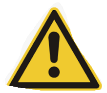 Adapter la qualité de son intervention aux besoins de la personne
Être d‘autant plus bref si le comportement, les consommations ne posent pas de problème
Dépendants
Conso° problématique

Conso° à risque

Conso° à faible risque
Abstinents
SOIN
10-15%
Intervention
brève
La ½ des pathologies liées à l’alcool surviennent chez des personnes non dépendantes
Information
public
b) Exemples de trames d’intervention
Débat et échanges sur les outils existants IB tabac/ Alcool
FRAMES, 
RESPADD/ AFIT&A,
HAS.
Débat et échanges sur les outils existants IB tabac/ Alcool
Les trames sont des outils, des bases à s’approprier, 

il est important de toujours partir des préoccupations de la personne interrogée ainsi que de ses connaissances du sujet.

Veiller à adapter la qualité de son intervention aux besoins de la personne,
 Eviter d’être contre-productif : Prodiguer un conseil minimum si besoin,
Aborder la temporalité, le positionnement,Être d’autant plus bref si le comportement, les consommations ne posent pas de problème.
Trame d’intervention FRAMES
Feed –back (rétroaction) : 	Information claire et objective sur sa consommation peut 					engendrer une modification de son comportement. 
Responsability : 		Décision personnelle. 
Advice (conseil) : 		Avec l’accord du patient préciser que vous pouvez lui donner 					quelques conseils.
Menu (stratégies) : 		Lorsque le patient se sent prêt à modifier sa consommation vous 				étudierez ensemble différentes stratégies (partir des ressources 					et capacités du patient, de ses souhaits).
Empathie : 			Approche bienveillante et chaleureuse, sans jugement, sans 					confrontation d’idées : écoute active.
Self Efficacity : 			Renforcer le sentiment d’efficacité personnelle, encourager et 					valoriser le processus.
Trame d’intervention Tabac RESPADD/AFIT&A
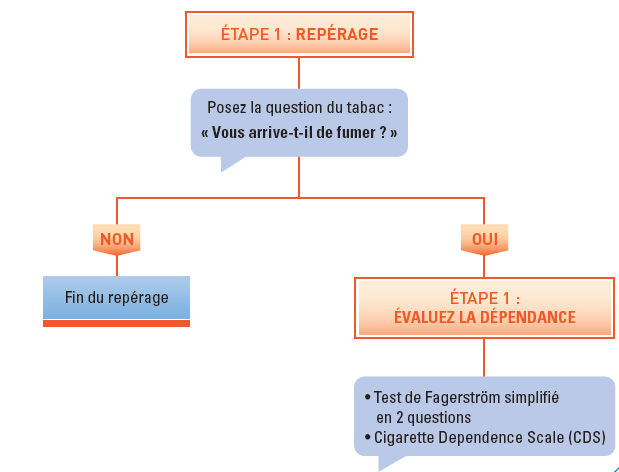 Trame d’intervention Tabac RESPADD/AFIT&A
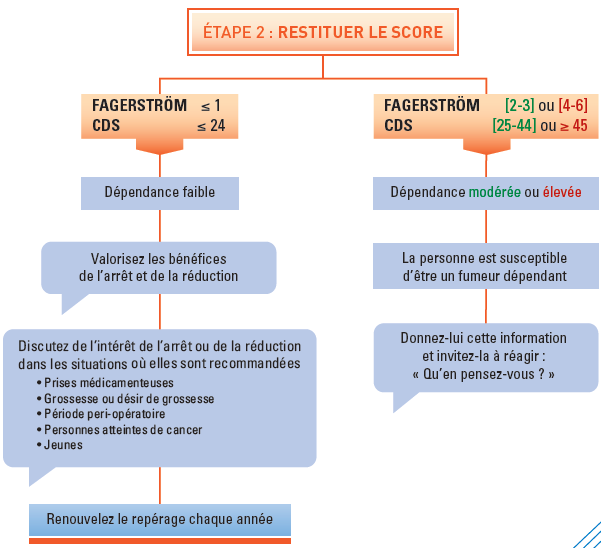 Trame d’intervention Tabac RESPADD/AFIT&A
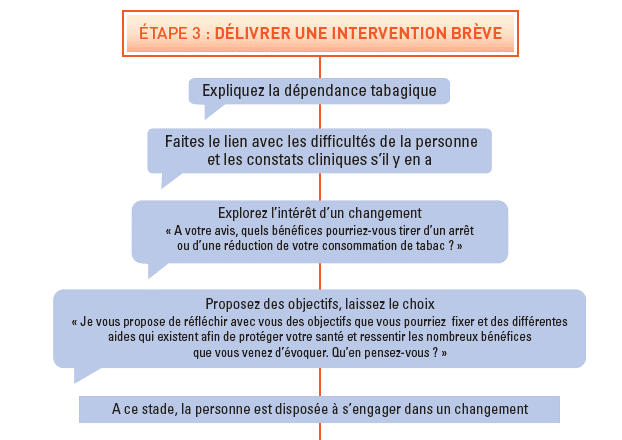 Trame d’intervention Tabac RESPADD/AFIT&A
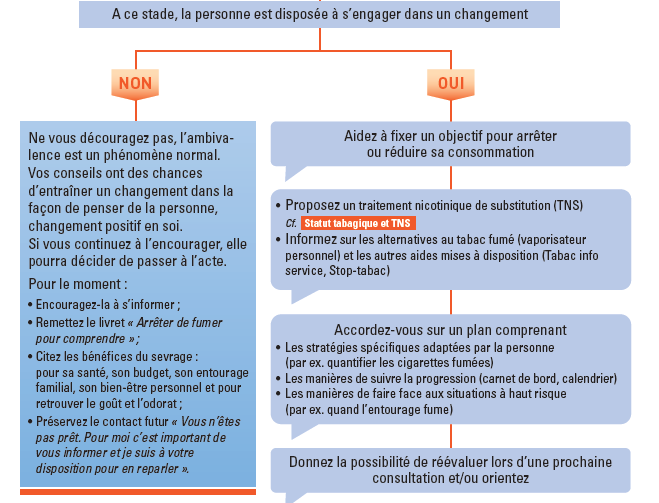 Trame d’intervention Tabac RESPADD/AFIT&A
Restituer le score du test de repérage, 
Expliquer la dépendance,
Faire le lien avec les difficultés ou signes cliniques du patient,
Parler de la consommation, intérêt du changement/point de vue du patient (recherche de bénéfices),
Proposer des objectifs, laisser le choix, 
Accordez-vous sur un plan de changement, 
Proposer des stratégies, méthodes utilisables et traitement pour réduire ou arrêter sa consommation,
Remettre le livret,
Donner la possibilité de réévaluer dans une autre consultation ou informer de moyens d’accompagnement.
Trame d’intervention – ALCOOL RESPADD
Posez la question  des consommations
Proposez une évaluation
Restituer le score du test de repérage 
Expliquer les risques, les repères ( verres standards si besoin)
Parler de la consommation, intérêt réduction ou de l’arrêt/point de vue du patient 
Exposer des méthodes utilisables pour réduire ou arrêter sa consommation
Proposer des objectifs, laisser le choix 
Donner la possibilité de réévaluer dans une autre consultation ou informer de moyens d’accompagnement
Remettre un document
Trame d’intervention – ALCOOL RESPADD/AFIT&A
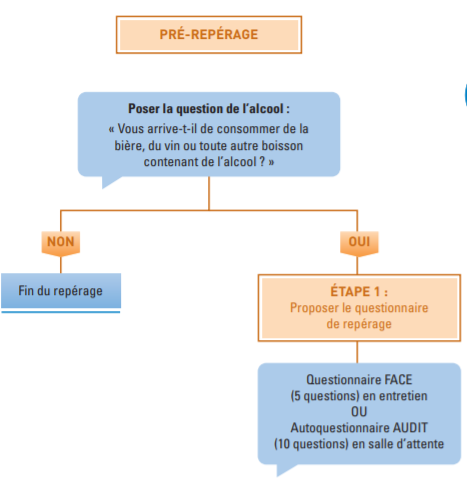 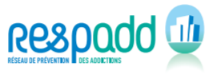 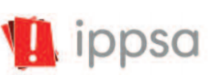 Trame d’intervention – ALCOOL RESPADD
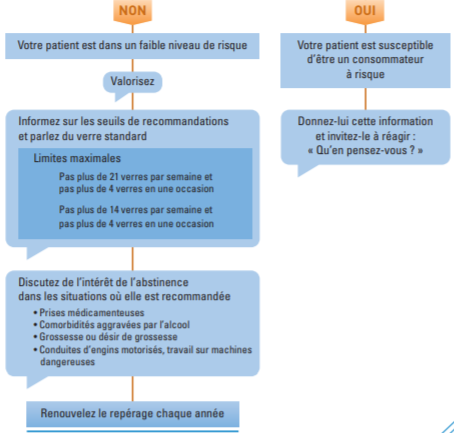 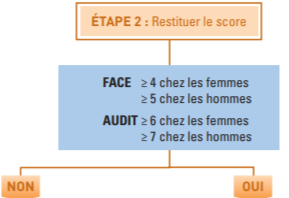 10 verres par semaine maxi
2 jours sans consommation/ semaine
Pas plus de 2 verres par jour
Trame d’intervention – ALCOOL RESPADD
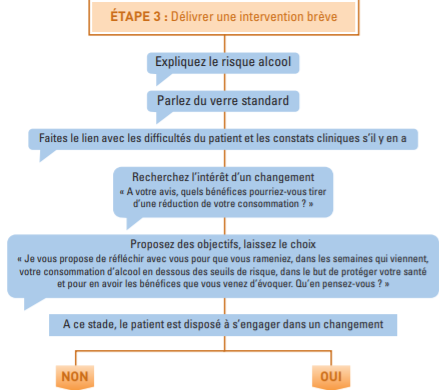 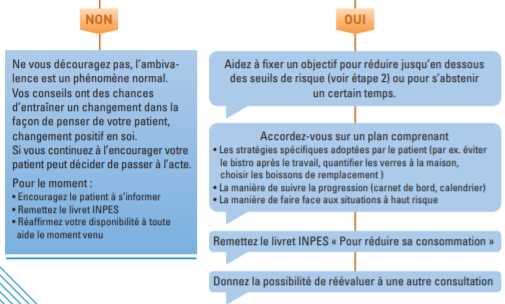 Trame d’intervention – ALCOOL RESPADD
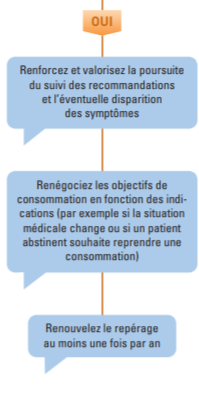 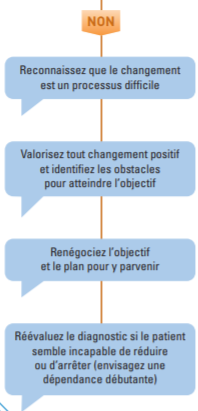 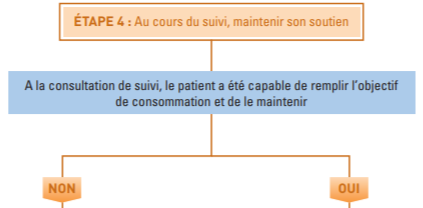 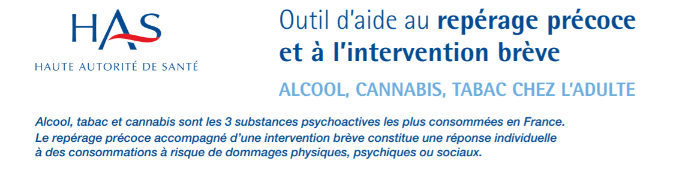 Trame d’intervention - HAS
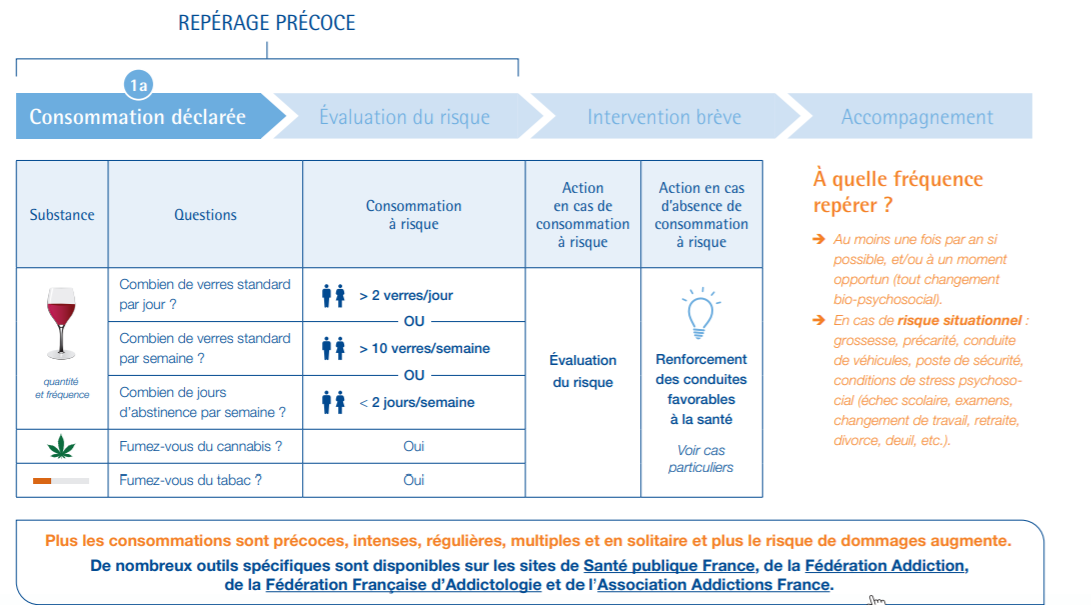 Trame d’intervention - HAS
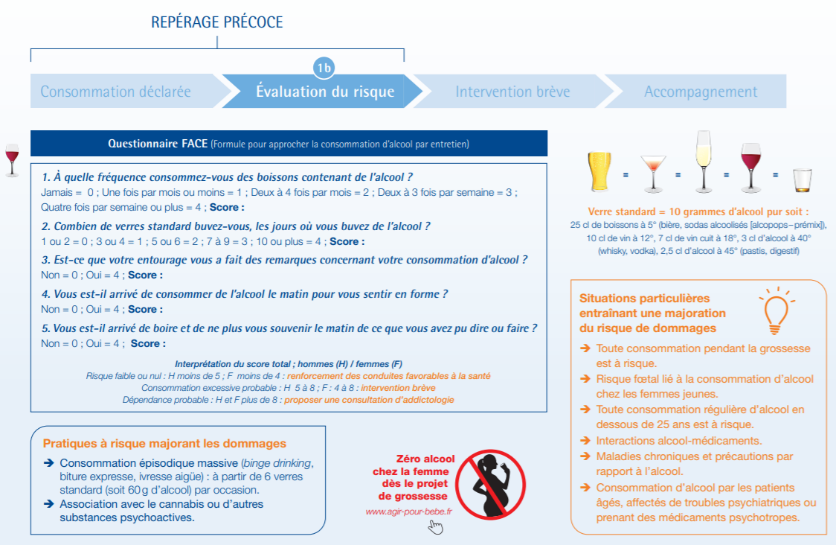 Trame d’intervention - HAS
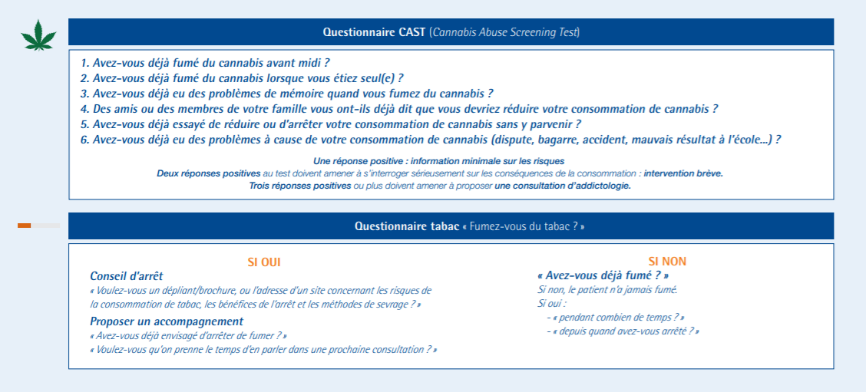 Trame d’intervention - HAS
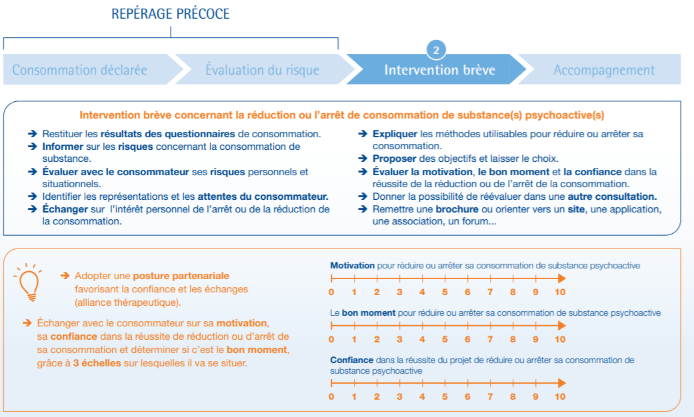 Trame d’intervention - HAS
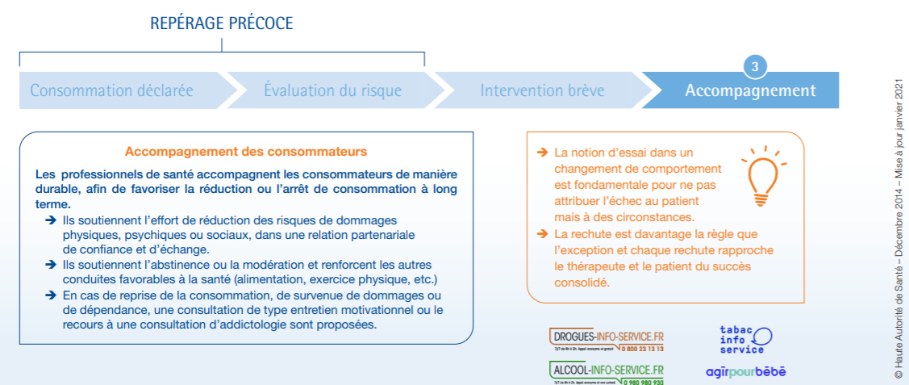